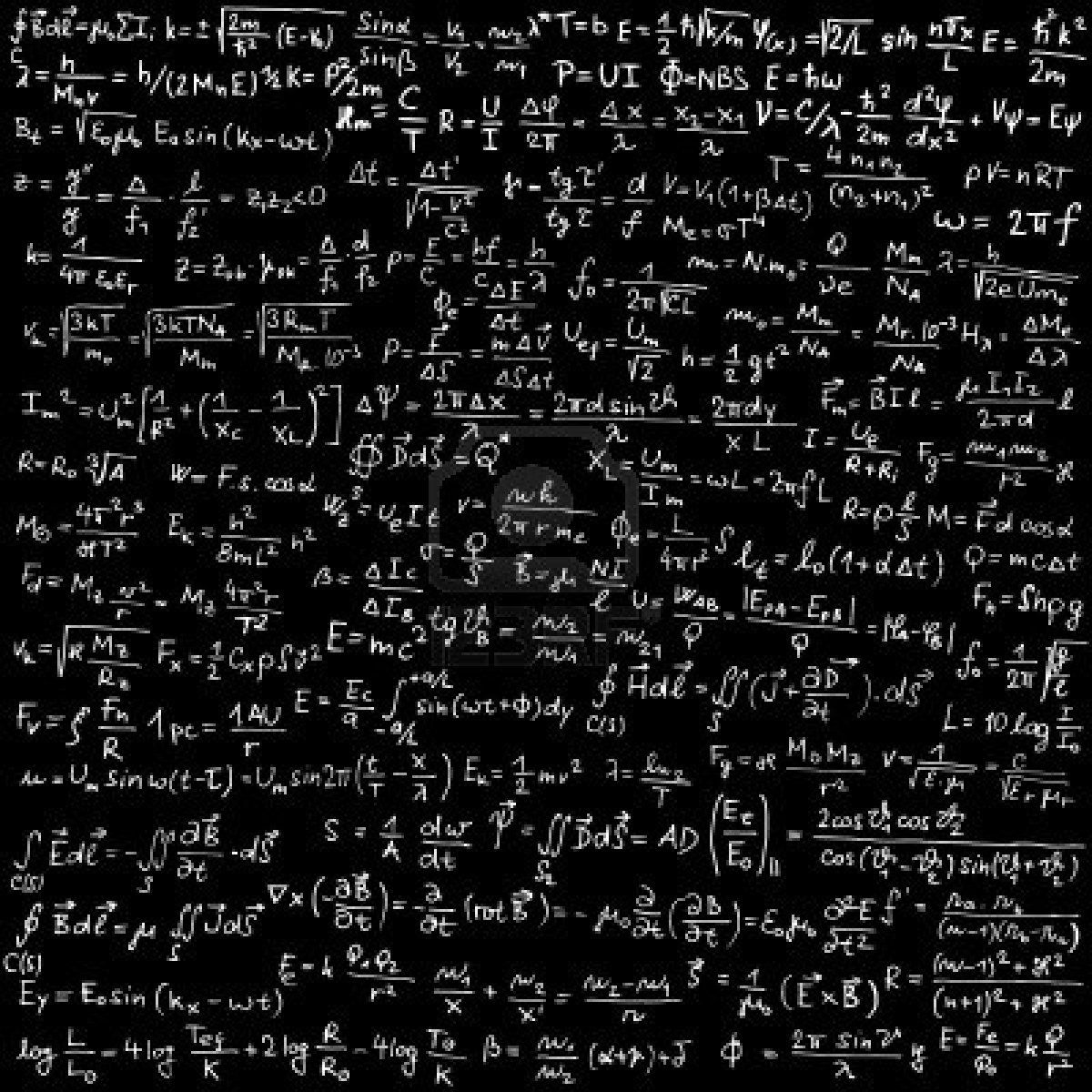 al-Farabi Kazakh National University
PARTIAL DIFFERENTIAL EQUATIONS



Professor S. Serovajsky
serovajskys@mail.ru



Almaty, 2021
2
Partial differential equations
Part I

INTRODUCTION
3
Content of Part I
What is this?
Why it is important?
How can we begin to analyze it?
What do we know?
4
Partial differential equations are extensions of the ordinary differential equations to the case where unknown function depends from many variables
Гравиметрический мониторинг
What do we know?
4
Partial differential equations are extensions of the ordinary differential equations to the case where unknown function depends from many variables 

Partial differential equations are mathematical models of many physical (and not only physical) phenomena
Гравиметрический мониторинг
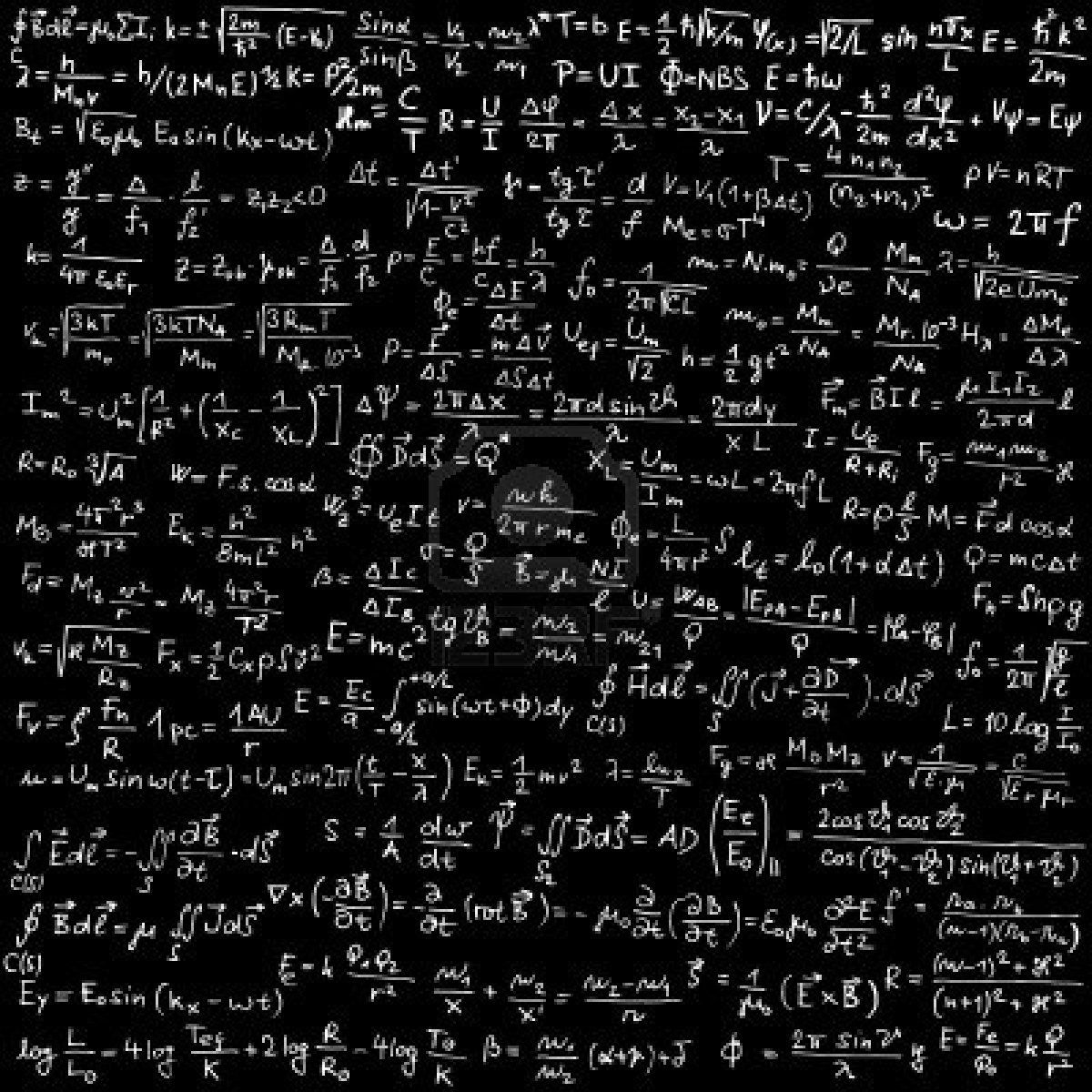 Partial differential equations
Part I. INTRODUCTION

Lecture 3 Classification 
of partial differential equations
Content of lecture
6
Simplification of partial differential equations
Гравиметрический мониторинг
Content of lecture
6
Simplification of partial differential equations 

Characteristic equation of partial differential equation
Гравиметрический мониторинг
Content of lecture
6
Simplification of partial differential equations 

Characteristic equation of partial differential equation 

Classification of partial differential equations
Гравиметрический мониторинг
Content of lecture
6
Simplification of partial differential equations 

Characteristic equation of partial differential equation 

Classification of partial differential equations

Canonic forms of partial differential equations
Гравиметрический мониторинг
Introduction
7
Class of partial differential equations is very large
Introduction
7
Class of partial differential equations is very large

We would like to simplify the partial differential equation
Introduction
7
Class of partial differential equations is very large

We would like to simplify the partial differential equation

We change the independent variables such that the equation with new variables has as soon as easy form, which is called the canonic form
Introduction
7
Class of partial differential equations is very large

We would like to simplify the partial differential equation

We change the independent variables such that the equation with new variables has as soon as easy form, which is called the canonic form 

Canonic forms are the basis of its classification
Introduction
7
Class of partial differential equations is very large

We would like to simplify the partial differential equation

We change the independent variables such that the equation with new variables has as soon as easy form, which is called the canonic form 

Canonic forms are the basis of its classification
Then we will analyze the canonic form only
Object of analysis
8
Considered mathematical models are described by second order partial differential equations
Object of analysis
8
Considered mathematical models are described by second order partial differential equations
Easiest case of partial differential equations is two-dimensional
Object of analysis
8
Considered mathematical models are described by second order partial differential equations
Easiest case of partial differential equations is two-dimensional
General form of second order partial differential equation with two independent variables
Object of analysis
8
Considered mathematical models are described by second order partial differential equations
Easiest case of partial differential equations is two-dimensional
General form of second order partial differential equation with two independent variables 


Consider the linear equation with respect to the high derivatives


where aij = aij(x,y)
Object of analysis
8
Considered mathematical models are described by second order partial differential equations
Easiest case of partial differential equations is two-dimensional
General form of second order partial differential equation with two independent variables 


Consider the linear equation with respect to the high derivatives


where aij = aij(x,y)           
Why we use the coefficient 2 before a12?
9
Change of the independent variables
Determine new independent variables
9
Change of the independent variables
Determine new independent variables 

We choose these independent variables such that the equation with respect to the new variables are as soon as easy
9
Change of the independent variables
Determine new independent variables 

We choose these independent variables such that the equation with respect to the new variables are as soon as easy
After analysis of the system in new variableswe can return to initial variablesusing the inverse transformation
Change of the independent variables. 2
10
Let v be the solution of the considered equation in new variables
Change of the independent variables. 2
10
Let v be the solution of the considered equation in new variables We have the following equalities
Change of the independent variables. 2
10
Let v be the solution of the considered equation in new variables We have the following equalities


Find the derivatives (differentiation of composite function)
Change of the independent variables. 2
10
Let v be the solution of the considered equation in new variables We have the following equalities


Find the derivatives




Find second derivatives
Change of the independent variables. 3
11
Second derivatives:
Change of the independent variables. 3
11
Second derivatives:






Put all results to the given equation
Change of the independent variables. 3
11
Second derivatives:






Put all results to the given equation


We obtain the equation for the function vthat is linear with respect to the second derivatives
Change of the independent variables. 4
12
Equation in new variables




where
Change of the independent variables. 4
12
Equation in new variables




where 




What is the sense of these transformations?
Change of the independent variables. 4
12
Equation in new variables




where 




What is the sense of these transformations?

We choose the new variable such thatthe equation in new variable will be as soon as easy
Change of the independent variables. 4
12
Equation in new variables




where 




What is the sense of these transformations?

We choose the new variable such thatthe equation in new variable will be as soon as easy
Try to equal to zero one of the coefficient of the obtained equation
13
Characteristic equation
The ordinary differential equation

is called the characteristic equation for the equation
13
Characteristic equation
The ordinary differential equation

is called the characteristic equation for the equation


Lemma
If (x,y)=c, where c is an arbitrary constant, is the general solution of the characteristic equation, then the function  satisfies the equation
Proof
14
Suppose (x,y)=c is the general solution of the equation
Proof
14
Suppose (x,y)=c is the general solution of the equation
Proof
14
Suppose (x,y)=c is the general solution of the equation



Using the equality(x,y)=c, determine
Proof
14
Suppose (x,y)=c is the general solution of the equation



Using the equality(x,y)=c, determine
Proof
14
Suppose (x,y)=c is the general solution of the equation



Using the equality(x,y)=c, determine



Put it to the previous equation
Proof. 2
15
Proof. 2
15
We get
Proof. 2
15
We get
Proof. 2
15
We get





Conclusion?
Characteristic equation
16
Equation in new variables

where
Characteristic equation
16
Equation in new variables

where



If (x,y)=c is the general solution of the equation


then the function  satisfies the equation
Classification of equations. 2
17
Characteristic equation
Classification of equations. 2
17
Characteristic equation


How we can analyze it?
Classification of equations. 2
17
Characteristic equation


How we can analyze it?
Classification of equations. 2
17
Characteristic equation


How we can analyze it?



Conclusion?
Classification of equations. 2
17
Characteristic equation


How we can analyze it?



Conclusion?
Result depends from the sigh of the value

that is called the discriminant
Classification of equations. 3
18
Definition
Classification of equations. 3
18
Definition
       The equation is called hyperbolic if  
                                           parabolic if 
				  and elliptic if
Classification of equations. 3
18
Definition
       The equation is called hyperbolic if  
                                           parabolic if 
				  and elliptic if  
Remark. For the equations with variable coefficients the equation can
               have the different type at the different points.
Classification of equations. 3
18
Definition
       The equation is called hyperbolic if  
                                           parabolic if 
				  and elliptic if  
Remark. For the equations with variable coefficients the equation can
               have the different type at the different points.

What is the type of the heat equation  ut = a2uxx  ?
Classification of equations. 3
18
Definition
       The equation is called hyperbolic if  
                                           parabolic if 
				  and elliptic if  
Remark. For the equations with variable coefficients the equation can
               have the different type at the different points.

What is the type of the heat equation  ut = a2uxx  ?
 What is the type of the string vibration equation  ut = a2uxx  ?
Classification of equations. 3
18
Definition
       The equation is called hyperbolic if  
                                           parabolic if 
				  and elliptic if  
Remark. For the equations with variable coefficients the equation can
               have the different type at the different points.

What is the type of the heat equation  ut = a2uxx  ?
 What is the type of the string vibration equation  ut = a2uxx  ?
What is the type of the Poisson equation  uxx  + uyy = f ?
Hyperbolic equations
19
where
Hyperbolic equations
19
where



D>0, we have two characteristic equations
Hyperbolic equations
19
where



D>0, we have two characteristic equations



 Let (x,y)=c and (x,y)=c are its general solutions
Hyperbolic equations
19
where



D>0, we have two characteristic equations



 Let (x,y)=c and (x,y)=c are its general solutions
Hyperbolic equations. 2
20
Canonic form of hyperbolic equations
Hyperbolic equations. 2
20
Canonic form of hyperbolic equations
Hyperbolic equations. 2
20
Canonic form of hyperbolic equations
Hyperbolic equations. 2
20
Canonic form of hyperbolic equations  





Second canonic form of hyperbolic equations
Hyperbolic equations. 3
21
Example
Hyperbolic equations. 3
21
Example
Hyperbolic equations. 3
21
Example


D = ???
Hyperbolic equations. 3
21
Example


D = 1  
Characteristic equations ???
Hyperbolic equations. 3
21
Example


D = 1  
Characteristic equations y' =3 and y' =1
Hyperbolic equations. 3
21
Example


D = 1  
Characteristic equations y' =3 and y’ =1
General solutions ???
Hyperbolic equations. 3
21
Example


D = 1  
Characteristic equations y' =3 and y’ =1
General solutions: y-3x=c and y-x=c
Hyperbolic equations. 3
21
Example


D = 1  
Characteristic equations y' =3 and y’ =1
General solutions: y-3x=c and y-x=c
New variables  ???
Hyperbolic equations. 3
21
Example


D = 1  
Characteristic equations y' =3 and y’ =1
General solutions: y-3x=c and y-x=c
New variables  = y-3x and  = y-x
Hyperbolic equations. 3
21
Example


D = 1  
Characteristic equations y' =3 and y’ =1
General solutions: y-3x=c and y-x=c
New variables  = y-3x and  = y-x
Hyperbolic equations. 3
21
Example


D = 1  
Characteristic equations y' =3 and y’ =1
General solutions: y-3x=c and y-x=c
New variables  = y-3x and  = y-x
Parabolic equations
22
where
Parabolic equations
22
where



D=0, we have unique characteristic equation
Parabolic equations
22
where



D=0, we have unique characteristic equation



 Let (x,y)=c is its general solutions
Parabolic equations
22
where



D=0, we have unique characteristic equation



 Let (x,y)=c is its general solutions
Parabolic equations. 2
23
We have


because
Parabolic equations. 2
23
We have


because
Determine
Parabolic equations. 2
23
We have


because
Determine


Conclusion:
Parabolic equations. 2
23
We have


because
Determine


Conclusion:


Canonic form of parabolic equations
Parabolic equations. 3
24
Example
Parabolic equations. 3
24
Example
Parabolic equations. 3
24
Example



D = ???
Parabolic equations. 3
24
Example



D = 0
Characteristic equation ???
Parabolic equations. 3
24
Example



D = 0
Characteristic equation   y' = 2
New variable ???
Parabolic equations. 3
24
Example



D = 0
Characteristic equation   y' = 2
New variable  = y-2x
Parabolic equations. 3
24
Example



D = 0
Characteristic equation   y' = 2
New variable  = y-2xHow we can choose  ?
Parabolic equations. 3
24
Example



D = 0
Characteristic equation   y' = 2
New variable  = y-2x is arbitrary, for example =x
Parabolic equations. 3
24
Example



D = 0
Characteristic equation   y' = 2
New variable  = y-2x is arbitrary, for example =x
Elliptic equations
25
where
Elliptic equations
25
where



D<0, we have characteristic equations with complex parameters
Elliptic equations
25
where



D<0, we have characteristic equations with complex parameters



 Let (x,y)=c and *(x,y)=c are its general solutions.
Elliptic equations
25
where



D<0, we have characteristic equations with complex parameters



 Let (x,y)=c and *(x,y)=c are its general solutions. 

What is relation between  and *?
Elliptic equations. 2
26
Determine
Elliptic equations. 2
26
Determine

By the lemma
Elliptic equations. 2
26
Determine

By the lemma 

But this an equation with complex coefficients
Elliptic equations. 2
26
Determine

By the lemma 

But this an equation with complex coefficients
Determine the new variables
Elliptic equations. 2
26
Determine

By the lemma 

But this an equation with complex coefficients
Determine the new variables
Elliptic equations. 3
27
We have
Elliptic equations. 3
27
We have




Conclusion?
Elliptic equations. 3
27
We have




Conclusion?
We can choose  and , i.e. real and imagine parts of the function as new independent variables
Elliptic equations. 3
27
We have




Conclusion?
We can choose  and , i.e. real and imagine parts of the function as new independent variables
Elliptic equations. 3
27
We have




Conclusion?
We can choose  and , i.e. real and imagine parts of the function as new independent variables
 

				
Canonic form of elliptic equations
Elliptic equations. 4
28
Example
Elliptic equations. 4
28
Example
Elliptic equations. 4
28
Example


D = ???
Elliptic equations. 4
28
Example


D = -1
What is a characteristic equation?
Elliptic equations. 4
28
Example


D = -1
y' =2i. 
What is its general solution?
Elliptic equations. 4
28
Example


D = -1
y' =2i. 
y-2x+ix=c  and  y-2x-ix=c 
How we determine the new variables?
Elliptic equations. 4
28
Example


D = -1
y' =2i. 
y-2x+ix=c  and  y-2x-ix=c 
 = y-2x and =x
Elliptic equations. 4
28
Example


D = -1
y' =2i. 
y-2x+ix=c  and  y-2x-ix=c 
 = y-2x and =x
Elliptic equations. 4
28
Example


D = -1
y' =2i. 
y-2x+ix=c  and  y-2x-ix=c 
 = y-2x and =x
Conclusions
29
Partial differential equations can be simplified using new variables
Conclusions
29
Partial differential equations can be simplified using new variables
Characteristic equation is a meaning of simplification of partial differential equations
Conclusions
29
Partial differential equations can be simplified using new variables
Characteristic equation is a meaning of simplification of partial differential equations 
Classification of partial differential equations depends of the sign of the discriminant
Conclusions
29
Partial differential equations can be simplified using new variables
Characteristic equation is a meaning of simplification of partial differential equations 
Classification of partial differential equations depends of the sign of the discriminant 
Equation is hyperbolic if its discriminant is positive, parabolic if it is zero, and elliptic if it is negative
Conclusions
30
Vibrating string equation is hyperbolic
Conclusions
30
Vibrating string equation is hyperbolic
Heat equation is parabolic
Conclusions
30
Vibrating string equation is hyperbolic
Heat equation is parabolic
Poisson equation is elliptic
Conclusions
30
Vibrating string equation is hyperbolic
Heat equation is parabolic
Poisson equation is elliptic
Any equation can be reduced to the canonic form
Conclusions
30
Vibrating string equation is hyperbolic
Heat equation is parabolic
Poisson equation is elliptic
Any equation can be reduced to the canonic form
Equation canonic form depends from the type of equation
Conclusions
31
To reduce the hyperbolic equation to canonical form, two general solutions of the characteristic equation are used as new variables
Conclusions
31
To reduce the hyperbolic equation to canonical form, two general solutions of the characteristic equation are used as new variables
To reduce the parabolic equation to canonical form, the general solution of the characteristic equation is used as new variable; second variable can be arbitrary
Conclusions
31
To reduce the hyperbolic equation to canonical form, two general solutions of the characteristic equation are used as new variables
To reduce the parabolic equation to canonical form, the general solution of the characteristic equation is used as new variable; second variable can be arbitrary
To reduce the elliptic equation to canonical form, the real and imagine part of general solution of the characteristic equation are used as new variables
32
Task 3
Classificationof partial differential equations

Concrete partial differential equationwith variable coefficients is given
130
32
Task 3
Classificationof partial differential equations

Concrete partial differential equationwith variable coefficients is given  
Determine the sets, where the given equation has the concrete type
Transform it to the canonic form for any considered type using the samples of lecture.
131
32
Task 3
Classificationof partial differential equations

Concrete partial differential equationwith variable coefficients is given  
Determine the sets, where the given equation has the concrete type
Transform it to the canonic form for any considered type using the samples of lecture. 

Remark. It is necessary to make it for any set, where the equation has a 
               concrete type.
132
32
What will be next?
Analysisof the hyperbolic equations
133